Anticoagulation in Obesity
Exploring Enoxaparin and Direct Oral Anticoagulants
Jordann Hoernemann, Pharm.D. & Sierra Kreft, Pharm.D.
PGY-1 Acute Care Pharmacy ResidentsEssentia Health | Fargo, NDFriday, March 6th, 2020
Disclosures
The speakers of this presentation have no conflicts of interest to disclose.

 There will be off-label use discussion.
Abbreviations
BMI: Body mass index
CI: Confidence interval 
CV: % coefficient of variation 
DOAC: Direct oral anticoagulant
FD: Fixed dose
HD: High dose
ICD: International Classification of Diseases
ISTH: International Society of Thrombosis and Haemostasis 
LD: Low dose
LMWH: Low-molecular weight heparin
OR: Odds ratio
PAI-1: Plasminogen activator inhibitor-1
PE: Pulmonary embolism
PTS: Post-thrombotic syndrome
RYGB: Roux-en-Y gastric bypass
tPA: Tissue plasminogen activator
UFH: Unfractionated heparin
VTE: Venous thromboembolism
WC: Waist  circumference 
WHR: Waist-to-hip ratio
Objectives
Address the association between obesity and venous thromboembolism development. 
Identify alternate VTE prophylactic dosing and monitoring strategies when using pharmacologic agents in obese, hospitalized patients.
Evaluate the evidence regarding the role of enoxaparin and direct oral anticoagulants agents in the obese population.
Poll Question #1
Do you regularly use weight-based dosing with all anticoagulants when initiating therapy in obese patients?
No, all adult patients have the same amount of blood, therefore fixed dosing regimens are appropriate
I have only adjusted warfarin doses for obese patients to achieve INR goals in a timely fashion
I consider it but am not confident how to accurately dose available                       anticoagulants
Always, I have found resources and guidance to confidently dose and anticoagulate my obese patients
Epidemiology
The prevalence of obesity was 39.8% and affected about 93.3 million of US adults in 2015~2016.
Center for Disease Control and Prevention, October 2017.
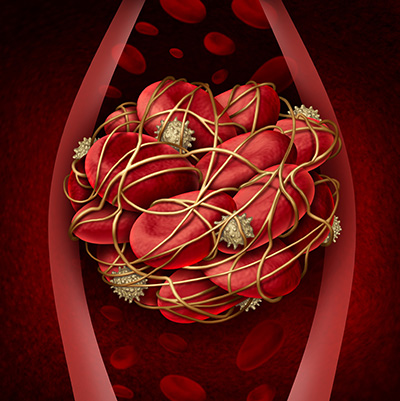 Venous Thromboembolism (VTE)
Referring to blood clots in the veins including deep vein thrombosis (DVT) and pulmonary embolism (PE).
Usually develop in the lower leg, thigh, and pelvis. 
Can also occur in the arm
Underdiagnosed, yet a preventable medical condition.
Center for Disease Control and Prevention, February 2020.
VTE Risk Factors
Serve as a tool for clinician use in patients >65 years of age for prescribing and dose adjustments
Provide evidence-based recommendations created by an interdisciplinary panel of geriatric experts
Analyze safety and risk-benefit ratio for at-risk people
Center for Disease Control and Prevention, February 2020.
VTE Prevalence in Obesity
Obese patients (BMI > 30 kg/m2) not only carry an increased risk of VTE, but also recurrent VTE and post-thrombotic syndrome.
PTS is characterized by fibrotic injury due to thrombosis-induced inflammation.
This results in thickened and nonfunctioning vein walls.
Miranda, Thrombosis Research, April 2017.
Metz, Methodist Debakey Cardiovascular Journal, July 2018.
VTE Prevalence in Obesity
A meta-analysis found the likelihood of first spontaneous VTE among people who were obese was more than twice that of individuals with a normal BMI (OR= 2.33; 95% CI 1.68-3.24).
A prospective, cohort study showed that the relative risk of unprovoked PE that was not associated with prior surgery, trauma, or cancer raised by 8% per 1 kg/m2 increase in BMI.
Yang, Journal of Preventive Medicine & Public Health, November 2012.
[Speaker Notes: Meta Analysis: 8,125 patients with VTE and 23, 272 control patients

Prospective, cohort: 87, 226 women 
Approached a nearly sixfold greater risk among individuals with a BMI >/= 35 kg/m2
P < 0.0015]
VTE Mechanism in Obesity
Adipokines
microRNAs
Endothelial dysfunction
Plaque rupture 
Platelet activation 
Delayed clot lysis
Blokhin, Current Opinion in Hematology, September 2013.
[Speaker Notes: Obesity promotes chronic inflammation and impaired fibrinolysis. Keep in mind that BMI is not directly correlated with the amount of adipose tissue in the body. 

Endothelial dysfunction, rapture of atherosclerotic plaques, platelet hyperactivation, hypercoagulability, delayed clot lysis

Adipose tissue also regulates our “fine-tuners” in the hemostatic balance otherwise called adipokines (prothrombin adipokines: leptin, PAI-1, resistin, visfatin– Visfatin found in macrophages within atherosclerotic plaques and may promote plaque rupture and thrombosis in carotid and coronary arteries) and microRNAs (influences gene expression of platelets). Endothelial cell activation increases the expression of prothrombic and proinflammatory adhesion molecules.]
Impaired Fibrinolysis
Plasmin: degrades fibrin 
t-PA: converts plasminogen to plasmin 
PAI-1: inhibits plasmin 
PAI-1 is released by vascular endothelium, liver, and adipose tissue
Image: Gupta, Rare Bleeding Disorder, 2020. Blokhin, Current Opinion in Hematology, September 2013.
[Speaker Notes: http://www.rarecoagulationdisorders.org/diseases/plasminogen-activator-inhibitor-type-1-deficiency/disease-overview-2]
Current Challenges
Other than weight loss, no current published recommendations available to prevent/treat thrombosis in obese patients
It is established that obese patients require significantly higher doses of warfarin to reach INR goals in a timely manner 
Uncertainty of weight-based and maximum doses of LMWH
DOACs are approved with fixed doses and obese patients were excluded from the trials to support approval 
Using anti-Xa levels with these therapeutic options are not well established
Blokhin, Current Opinion in Hematology, September 2013. 
Yang, Journal of Preventive Medicine & Public Health, November 2012.
[Speaker Notes: Although we can interpret the lab value to determine the level of anticoagulated a patient is, there is yet to be a correlation with dosing and the lab values. 
since formally established doses for patient’s with BMI >30 kg/m2 do not exist.]
Non-Pharmacologic Treatment
Regular physical activity can decrease PAI-1 activity
Diets rich in vitamin E, vitamin B6, and fiber decrease risk of VTE
Mechanical DVT prophylaxis is not recommended as monotherapy in hospitalized patients without pharmacologic prophylaxis, unless contraindicated.
Guyatt, Chest, February 2012. Varraso, American Journal of Epidemiology, January 2012.
Poll Question #2
Per the mechanism of increased risk of VTE in obese patients, which statement below is true?
A. tPA is ineffective in those with a BMI > 30 kg/m2
B. Serum plasmin levels in obese patients are 2-fold greater
C. Adipose tissues releases PAI-1, inhibiting plasmin from fibrinolysis
D. Lack of conversion from prothrombin to thrombin
[Speaker Notes: How often do you use the AGS in your clinical practice?
How many potentially inappropriate meds do you identify on this list in accordance with the AGS criteria?
What changes would you make to optimize therapy?
Continue aspirin for primary prevention
Switch to glipizide, as it’s a shorter-acting 2nd generation (12-24h half life) sulfonylurea with less chance of hypoglycemia
Continue aripiprazole as it’s one of the first choice antipsychotics for parkinson’s disease
Add basal insulin to sliding scale, better controls blood sugars and mimics body’s physiologic basal production of insulin]
Enoxaparin in Obesity
Studies have shown distribution of low-molecular weight heparin (LMWH) is weight-based, compensating for absorption through adipose tissue. 
After subcutaneous administration, steady‐state exposure is achieved after the second dose in nonobese individuals vs. after the third dose in obese volunteers.
Time to maximum anti‐Xa activity is estimated to be 1 hour longer in obese patients
Anti-Xa activity, at steady state, is estimated to be 16% higher in obese patients vs. nonobese patients.
Miranda, Thrombosis Research, April 2017. 
Sanderink, American Society for Clinical Pharmacology & Therapeutics. September 2002.
Mechanism of action: Enoxaparin
Enoxaparin thereby inhibits cascade progression and the generation of thrombin
Enoxaparin binds to and potentiates antithrombin III
This complex irreversibly inactivates clotting factor Xa
Yang, Journal of Preventive Medicine & Public Health, November 2012.
VTE Thromboembolic RecommendationsBariatric Surgery
The American Society for Metabolic and Bariatric Surgery 
“… combination of mechanical prophylaxis and chemoprophylaxis should be considered…”
“…LMWH offers better VTE prophylaxis than UFH without increasing the bleeding risk.”
“Extended VTE prophylaxis should be considered…”
Surgery for Obesity and Related Disease, March 2013.
[Speaker Notes: There is no class I evidence to provide guidance regarding the type , dose or duration of VTE prophylaxis in the bariactric surgery patient. BASED ON CURRENT EVIDENCE, THE FOLLOWING RECOMMENDATIONS HAVE BEEN MADE.]
Enoxaparin Dosing Strategies Bariatric Surgery
Borkgren- Okonek et al. 2008. Surgery for Obesity and Related Diseases
Anti-factor Xa levels monitored serially and enoxaparin was dose adjusted to target a prophylactic range of 0.2 to 0.4 IU/mL +/- 10%
Then, once daily x 10 days after discharge
Upon discharge, once daily x 10 days
Borkgren- Okonek et al. 2008. Surgery for Obesity and Related Diseases
Borkgren- Okonek et al. 2008. Surgery for Obesity and Related Diseases
Efficacy: 
Target prophylactic anti-factor Xa concentration was reached by 74% of patients after the third enoxaparin dose. 
No patients reached treatment anticoagulation concentrations 
Xa > 0.44 IU/mL

Safety: 
One patient developed nonfatal VTE (0.45%)
Four patients required blood transfusion (1.79%)
Borkgren- Okonek et al. 2008. Surgery for Obesity and Related Diseases
VTE Prophylaxis RecommendationsBariatric surgery
Bariatric surgery, high VTE risk (off-label use)

BMI ≤ 50 kg/m2: Subcutaneous enoxaparin 40 mg every 12 hours initiated at least 2 hours prior to surgery 

BMI > 50 kg/m2: Subcutaneous enoxaparin 60 mg every 12 hours initiated at least 2 hours prior to surgery 
*Dosing regimens are based on the best available evidence. *Optimal dosage and duration of prophylaxis is not established.
Borkgren- Okonek et al. 2008. Surgery for Obesity and Related Diseases
VTE Thromboembolic RecommendationsHospitalized Patients
CHEST 2012 (9th edition)
“For acutely-ill, hospitalized, medical patients at increased risk of thrombosis, we recommended anticoagulant thromboprophylaxis with low-molecular-weight heparin (LMWH), low-dose unfractionated heparin (LDUH) twice daily, LDUH three times daily, or fondaparinux.”
Grade 1B
Guyatt, Chest, February 2012.
VTE Thromboembolic RecommendationsHospitalized Patients
American Society of Hematology 2018
“In acutely ill hospitalized medical patients the ASH guideline panel recommends using LMWH over DOACs for VTE prophylaxis”
Strong recommendation
Schunnemann, Blood Advances, November 2018.
[Speaker Notes: Schünemann HJ, Cushman M, Burnett AE, et al. American Society of Hematology 2018 guidelines for management of venous thromboembolism: prophylaxis for hospitalized and nonhospitalized medical patients. Blood Advances. 2018;2(22):3198-3225. doi:10.1182/bloodadvances.2018022954.]
Enoxaparin Dosing Strategies Obesity
Freeman et al. 2012. American Journal of Hematology. 
Prospective, comparison of three enoxaparin dosing regimens
Primary outcome: 
Achievement of goal peak anti-Factor Xa levels in medically-ill patients (n=31)  with extreme obesity
Defined as a peak anti-Factor Xa level between 0.2-0.5 IU/mL, measured 4-6  hours after enoxaparin administration
Freeman, American Journal of Hematology, July 2012.
Methods
Freeman, American Journal of Hematology, July 2012.
Characteristics of medically-ill patients with extreme obesity
Expresses as mean ± SD
Extreme obesity defined as (BMI ≥40kg/m2)
Freeman, American Journal of Hematology, July 2012.
Efficacy
Target anti-Factor Xa levels were achieved significantly more often in the HD group vs FD and LD group 
Patients in the LD group achieved target anti- Factor Xa more often than in the FD group, but remained inferior to HD dosing.
Freeman, American Journal of Hematology, July 2012.
Safety
Patients were monitored for: 
Bleeding events
Symptomatic deep vein thrombosis 
Symptomatic pulmonary embolism
Heparin-induced thrombocytopenia
No significant adverse effects were reported in any of the three groups.
Freeman, American Journal of Hematology, July 2012.
Enoxaparin Dosing Strategies Obesity
Wang et al, 2014 in the Journal of Thrombosis and Haemostasis. 
Retrospective cohort study 
Analyzed 9,241 inpatients with weight > 100 kg and BMI ≥ 40 kg/m2
Wang et al, January 2014, Journal of Thrombosis and Haemostasis.
[Speaker Notes: Steady state exposure of]
Wang et al, 2014, Journal of Thrombosis and Haemostasis.
Primary efficacy outcome: 
Hospital-acquired VTE identified by ICD-9 diagnosis code 



Primary safety outcomes: 
Bleeding events identified by ICD-9 diagnosis code
Wang et al, January 2014, Journal of Thrombosis and Haemostasis.
[Speaker Notes: First, the p-value was borderline statistically significant (p = 0.050). However, we rejected the null hypothesis because this p-value was two-sided, our results were consistent with prior studies, and the interaction between BMI and efficacy of high-dose prophylaxis was highly significant (p = 0.047)]
Enoxaparin Dosing Strategies Obesity
Scholten et al, 2002 in Obesity Surgery
Evaluation of 481 patients post primary or revision bariatric surgery
Scholten et al, February 2014, Obesity Surgery.
Scholten et al, 2002, Obesity Surgery.
In addition to enoxaparin, the DVT prophylaxis protocol included: early ambulation, compression stockings, and intermittent pneumatic compression.
Scholten et al, February 2014, Obesity Surgery.
Scholten et al, 2002, Obesity Surgery.
Efficacy:
Post-operative DVT complications



Safety: 
Hemorrhage requiring treatment occurred to one patient in each group
Scholten et al, February 2014, Obesity Surgery.
VTE Prophylaxis RecommendationsObesity
BMI ≥ 40 kg/m2, venous thromboembolic prophylaxis (off-label)

Enoxaparin 40 mg twice daily is the most validated dose in the obese population based on clinical outcomes. 
Evidence from 3 separate trials have shown effectiveness and safety
Scholten et al., Borkgren-Okonek et al., Wang et al. 
Two of the three studies resulted in significant lower rates of thrombosis when compared to standard enoxaparin dosing. 
Standard dosing: Enoxaparin 40 mg daily or 30 mg BID.
Vandiver et al, May 2015, The Journal of Thrombosis and Thrombolysis.
Summary of enoxaparin
Distribution of LMWH is weight-based.
Pharmacokinetic evidence has shown standard dosing of enoxaparin in obese patients results in plasma concentrations that are considered subtherapeutic.  
High-dose enoxaparin regimens have shown efficacy and safety in patients with a BMI ≥ 40 kg/m2 and/or undergoing bariatric surgery .
Anti- Xa assays provide an indirect measurement of the effect of enoxaparin by measuring unbound factor Xa. 
The utility of measuring anti-Xa levels on prophylactic dosing is not universally established.
Vandiver, Journal of Thrombus and Thrombolysis, May 2015.
DOACs in Obesity
DOACs are currently preferred over warfarin for VTE and stroke prevention in patients with atrial fibrillation 
The ISTH does not support using DOACs in patients with a BMI >40 kg/m2 or a weight >120 kg
If DOACs are prescribed, obtain drug specific peak and trough levels to assess therapeutic efficacy
Current results indicate DOACs provide similar safety and efficacy profiles compared to warfarin
Zukkoor, American College of Cardiology, July 2019.
January, American American College of Cardiology, January 2019.
Martin, Journal of Thrombus and Thrombolysis, April 2016
Direct Oral AnticoagulantsObesity
Kido and Ngorduraches:  DOACs showed preference over warfarin in obese patients (> 120 kg or > 40 kg/m2)
Kido, Annals of Pharmacotherapy, August 2018.
The Impacts of Body Weight on Rivaroxaban Pharmacokinetics
Kubitza: Pharmacokinetics of rivaroxaban 10 mg after administration to different body weights, Geometric mean (CV)
Another study, Barsam et al., evaluated rivaroxaban pharmacokinetics:
Included 20 patients with a BMI ≧ 35 kg/m2
Dose adjustments are not likely required in obese patients 
Small population of morbidly obese
Kubitza, Journal of Clinical Pharmacology, November 2008.
Barsam, Research Practice in Thrombosis and Haemostasis, October 2017.
ARISTOTLE Trial
Efficacy:
Sandhu, European Heart Journal, April 2016.
ARISTOTLE Trial
Safety :
Sandhu, European Heart Journal, April 2016.
‘Obesity Paradox’ in the ARISTOTLE trial
Statistically, obese patients have a lower mortality rate due to PE compared to patients that are not obese with a PE
Linked with elderly obese patients
Failed to consider duration of life with obesity 
Underweight elderly patients have an increased risk of mortality, giving obese elderly a false fatality protection 
When assessed WC or WHR rather than BMI, obesity was positively associated with mortality.
These statistics potentially provide a false illusion of mortality protection in obesity.
Yang, Journal of Preventive Medicine & Public Health, November 2012.
ARISTOTLE Trial
Efficacy:
Sandhu, European Heart Journal, April 2016.
ARISTOTLE Trial
Safety:
Sandhu, European Heart Journal, April 2016.
Edoxaban
ENGAGE AF-TIMI 48
As BMI increased:
There was a lower risk of VTE in men
Significant increase with bleed risk in women
Similar edoxaban plasma concentration troughs and anti-Factor Xa activity in obese patients compared to patients with a normal BMI
Obesity may not alter the pharmacokinetic or pharmacodynamic activity of edoxaban
Boriani, European Heart Journal, May 2019.
Summary of DOACs
Apixaban and rivaroxaban are preferred alternative anticoagulants to warfarin due to safety and efficacy profiles for patients with a weight > 120 kg or a BMI > 40 kg/m2

DOAC pharmacokinetic results show similar effects on patients with increased BMI compared to patients with normal BMI; no dose adjustments necessary
Kido, Annals of Pharmacotherapy, August 2018.
Kubitza, Journal of Clinical Pharmacology, November 2008.
Barsam, Research Practice in Thrombosis and Haemostasis, October 2017.
Sandhu, European Heart Journal, April 2016
Poll Question #3
T.F., a 64-year-old, male patient that weights 207 kg (BMI 51 kg/m2) is admitted to Essentia Health- Fargo due to increased SOB, resulting in an asthma exacerbation. He is s/p bariatric surgery 7 days prior. DVT and PE ruled out and has no history of HIT. He is currently on continuous oxygen and is unable to ambulate with PT. The attending physician would like to initiate VTE prophylaxis. Which therapy option is most appropriate for T.F.? 
A. Enoxaparin 60 mg subcutaneous twice daily
B. Apixaban 2.5 mg twice daily
C. Warfarin dosed per pharmacy services 
D. Enoxaparin 60 mg subcutaneous daily, adjusted per Xa levels.
[Speaker Notes: How often do you use the AGS in your clinical practice?
How many potentially inappropriate meds do you identify on this list in accordance with the AGS criteria?
What changes would you make to optimize therapy?
Continue aspirin for primary prevention
Switch to glipizide, as it’s a shorter-acting 2nd generation (12-24h half life) sulfonylurea with less chance of hypoglycemia
Continue aripiprazole as it’s one of the first choice antipsychotics for parkinson’s disease
Add basal insulin to sliding scale, better controls blood sugars and mimics body’s physiologic basal production of insulin]
Final Summary
It is recommended that individual practices develop and adhere to a protocol for VTE prevention in obese and bariatric surgery patients. 
Enoxaparin 40 mg twice daily has been shown to be effective and safe in patients with a BMI ≥ 40 kg/m2. 
Weight-based enoxaparin dosing may also be considered. 
DOACs may be considered for VTE prophylaxis, and apixaban and rivaroxaban are the preferred agents.
DOAC pharmacokinetics are similar in patients of all BMI categories and do not need weight-based dose adjustments.
References
Hales C., Carroll M., Fryar C., et al. Prevalence of Obesity Among Adults and Youth: United States, 2015-2016. Center for Disease Control and Prevention. https://www.cdc.gov/obesity/data/adult.html. Updated August 13, 2018. Accessed February 26, 2020. 
Venous thromboembolism (blood clots). Centers for Disease Control and Prevention. Updated February 7, 2020. Accessed February 26, 2020. 
Miranda S., Le Cam-Duchez V., Benichou J., et al. Adjusted value of thromboprophylaxis in hospitalized obese patients: a comparative study of two regimens of enoxaparin: the ITOHENOX study. Thrombosis Research. 2017 April 12; 155: 1-5.
Yang G, De Staerche C, Hooper WC. The effects of obesity on venous thromboembolism: A review. Journal of Preventive Medicine & Public Health. 2012 November; 2(4): 499-509.
Blokhin IO, Lentz SR. Mechanisms of thrombosis in obesity. Current Opinion in Hematology. 2013 September; 20(5): 437-44.
Image: Gupta S., Sealls W., Shapiro A. Plasminogen activator inhibitor type 1 deficiency disease overview. Rare Bleeding Disorders. http://www.rarecoagulationdisorders.org/diseases/plasminogen-activator-inhibitor-type-1-deficiency/disease-overview-2. Updated 2020. Accessed February 26, 2020. 
Sandhu RK, Ezekowitz J, Andersson U, et al. The 'obesity paradox' in atrial fibrillation: observations from the ARISTOTLE (Apixaban for Reduction in Stroke and Other Thromboembolic Events) in Atrial Fibrillation trial. European Heart Journal. 2016;37:2869-78.
Guyatt GH, Akl EA, Crowther M, et al. American College of Chest Physicians Antithrombotic Therapy and Prevention of Thrombosis Panel. Chest. 2012 Feb; 141(2 Suppl):7S-47S.
Varraso R, Kabrhel C, Goldhaber SZ, et al. Prospective study of diet and venous thromboembolism in US men and women. American Journal of Epidemiology. 2012 Jan 15; 175(2):114-26.
Sanderink G.J., Le Liboux A., Jariwala N., et al. The pharmacokinetics and pharmacodynamics of enoxaparin in obese volunteers. American Society for Clinical Pharmacology & Therapeutics. 2002 September 11; 72(3): 308-318.
Schunnemann H.J., Cushman M., Burnett A.E., et al. American Society of Hematology 2018 guidelines for management of venous thromboembolism: prophylaxis for hospitalized and nonhospitalized medical patients. Blood Advances. 2018 November 27; 2(22): 3198-3225. 
Freeman A., Horner T., Pendleton R.C., et al. Prospective comparison of three enoxaparin dosing regimens to achieve target anti-factor Xa levels in hospitalized, medically ill patients with extreme obesity. American Journal of Hematology. 2012 July; 87(7): 740-743.
Vandiver J.W., Ritz L.I., Lalama J.T. Chemical prophylaxis to prevent venous thromboembolism in morbid obesity: literature review and dosing recommendations. Journal of Thrombus and Thrombolysis. 2015 May 17; 41:475-481. 
Zukkoor, S. Antiarrhythmic and DOAC dosing in obesity. American College of Cardiology. https://www.acc.org/latest-in-cardiology/articles/2019/07/03/08/22/antiarrhythmic-and-doac-dosing-in-obesity. Updated July 3, 2019. Accessed February 26, 2020.
January CT, Wann LS, Calkins H, et al. 2019 AHA/ACC/HRS Focused Update of the 2014 AHA/ACC/HRS Guideline for the Management of Patients With Atrial Fibrillation: A Report of the American College of Cardiology/American Heart Association Task Force on Clinical Practice Guidelines and the Heart Rhythm Society. American College of Cardiology. 2019 January 21; 140: e125-e151.
Martin K, Beyer-Westendorf J, Davidson BL, Huisman MV, Sandset PM, Moll S. Use of the direct oral anticoagulants in obese patients: guidance from the SSC of the ISTH. Journal of Thrombosis and Haemostasis. 2016 April;14:1308-13.
Kido K., Ngorsuraches S. Comparing the Efficacy and Safety of Direct Oral Anticoagulants With Warfarin in the Morbidly Obese Population With Atrial Fibrillation. Annals of  Pharmacotherapy. 2018 August 22;53:165-70.
Kubitza D., Becka M., Zuehlsdorf M., et al. Body weight has limited influence on the safety, tolerability, pharmacokinetics, or pharmacodynamics of rivaroxaban (BAY 59-7939) in healthy subjects. Journal of Clinical Pharmacology. 2008 November;47:218-26.
Barsam S.J., Patel J.P., Roberts L.N., et al. The impact of body weight on rivaroxaban pharmacokinetics. Research Practice in Thrombosis and Haemostasis. 2017 October 9;1:180-187
Sandhu R.K., Ezekowitz J., Andersson U., et al. The 'obesity paradox' in atrial fibrillation: observations from the ARISTOTLE (Apixaban for Reduction in Stroke and Other Thromboembolic Events in Atrial Fibrillation) trial. European Heart Journal. 2016 April 12;37:2869-2878.
Boriani G., Ruff C.T., Kuder J.F., et al. Relationship between body mass index and outcomes in patients with atrial fibrillation treated with edoxaban or warfarin in the ENGAGE AF-TIMI 48 trial. European Heart Journal. 2019 May 14;40:1541-50.
Wang T.F., Milligan P.E, Wong C.A, et al. Efficacy and safety of high-dose thromboprophylaxis in morbidly obese inpatients. Journal of Thrombosis and Haemostasis. 2014 January; 111(1): 88-93 
Scholten D.J., Hoedema R.M., Scholten S.E. A comparison of two different prophylactic dose regimens of low molecular weight heparin bariatric surgery. Obesity Surgery. 2002; 12: 19-24
Borkgren-Okonek M.J., Hart R.W., Pantano J.E., et al. Enoxaparin thromboprophylaxis in gastric bypass patients: extended duration, dose stratification, and antifactory Xa activity. Surgery for Obesity and Related Diseases. 2008; 4(5): 625-631. 
Metz A., Diaz J., Obi., et al. Venous Thrombosis and Post-Thrombotic Syndrome: From Novel Biomarkers to Biology. Methodist Debakey Cardiovascular Journal. 2018 July-Sept; 14(3): 173-181.